El aprendizaje dialógico en el CEIP Vista Alegre
Sanlúcar de Barrameda, 18 de marzo de 2019
DIÁLOGO IGUALITARIO. La fuerza está en los argumentos, no en la jerarquía de quien habla. Respeto y escucha.
INTELIGENCIA CULTURAL. Saber académico, práctico y comunicativo. Capacidad de acción y reflexión.
TRANSFORMACIÓN. Escuela como agente de cambio social.
 DIMENSIÓN INSTRUMENTAL. Aprendizaje de lo esencial para moverse en sociedad.
CREACIÓN DE SENTIDO. Se parte de las necesidades y demandas de las personas.
SOLIDARIDAD. Participación solidaria de todas las personas de la comunidad.
IGUALDAD DE DIFERENCIAS. Se tiene en cuenta a todas las personas, con las mismas oportunidades.
7 PRINCIPIOS APRENDIZAJE DIALÓGICO
Ferrada & Flecha, 2008
TERTULIAS DIALÓGICAS
TERTULIAS DIALÓGICAS
PARTICIPANTES
Familias
PAS
Docentes
Alumnado
Estudiantes en práctica
OBRAS LITERARIAS
Preocupaciones universales.
Perduran en el tiempo.
Calidad literaria.
Comprensión de la cultura.
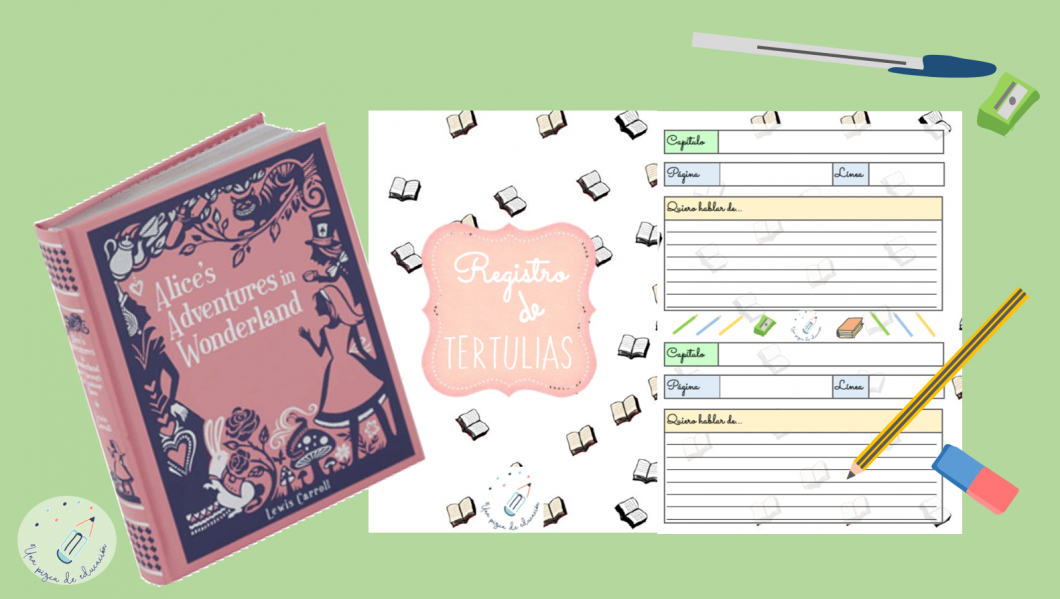 MODERADORES
Presentan el acto.
Dan palabra.
Recuerdan las normas.
Levantan “acta”.
PROCEDIMIENTO
RESULTADOS
Educación literaria: forjar lectores críticos.
Desarrollo de la oralidad (argumentación).
Aumento de la autoestima.
Fomento de la iniciativa personal.
Desarrollo de la empatía.
Espíritu solidario.
EVALUACIÓN
¿QUÉ HACER?
Selección de una obra por curso (ver listado).
Decálogo de normas por etapa/ciclo.
Confección del cuaderno del tertuliano: antes de la tertulia/ tras la tertulia… el yo escritor.